Best Practices for CouchDB Developers on Windows Azure
Brian Benz, Sr. Technical Evangelist
Microsoft Open Technologies, Inc.
bbenz@Microsoft.com
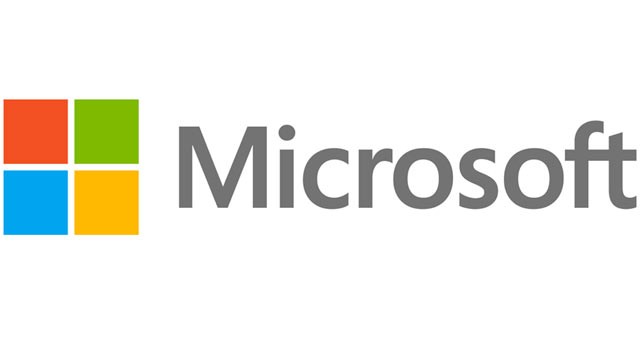 Agenda
App Demo
Windows Azure
CouchDB
Windows Azure Virtual Machines
Windows Azure Web Sites
Options for working with Azure VMs and Web Sites
Under the hood of the app: 
Node.js
Grunt
Q&A
Demo
Conference Scheduling App
Windows Azure, Virtual Machines, Web Sites, CouchDB, node.js, grunt
[Speaker Notes: Slide Objective:
Demo
Notes:
See DEMO-GettingStartedVMs]
Demo Link
http://a-jamepi-conf-couchdb-twitter.azurewebsites.net/#home/schedule






https://github.com/axemclion/conference
[Speaker Notes: Slide Objective:
With the introduction of Windows Azure Virtual Machines and Virtual Networks there are an entirely new set of workloads that are suitable.]
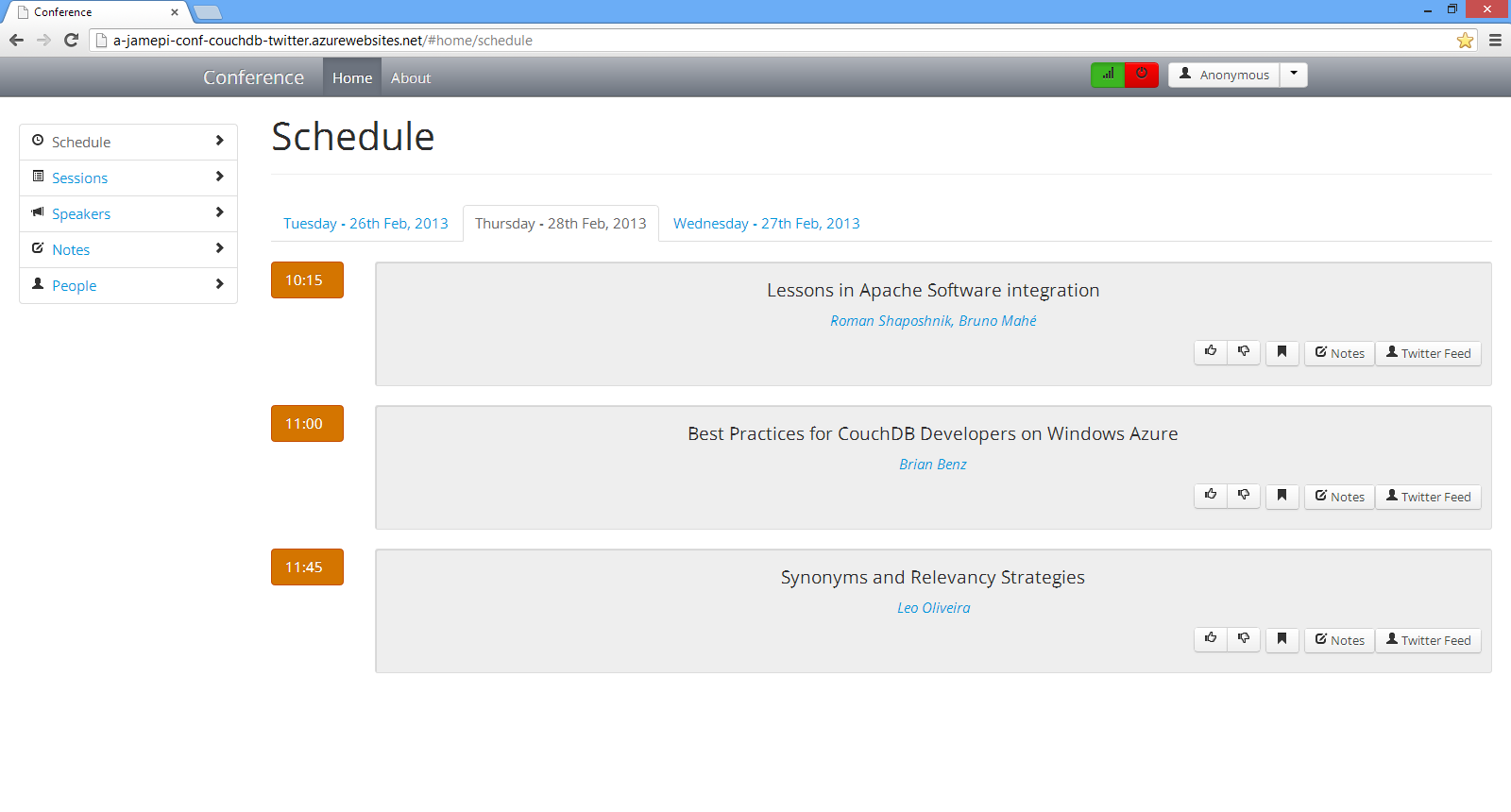 Conference Scheduler
Attendees can track sessions, vote sessions up and down
Offline Capabilities
IndexedDB
CouchDB VM for Data Storage
Web site hosting the application
Node.js
Grunt
Demo Architecture
WAWS
Browser app
Node.js
Grunt
CORS-SERV
Windows Azure Virtual Machine
Node.js app:
Store and Retrieve Schedule
Filter by criteria
Store in CouchDB
CouchDB
Windows Azure in 60 Seconds
A brief high-level overview for those who are new to Windows Azure
Cloud Computing
Packaged Software
Platform
(as a Service)
Software
(as a Service)
Infrastructure
(as a Service)
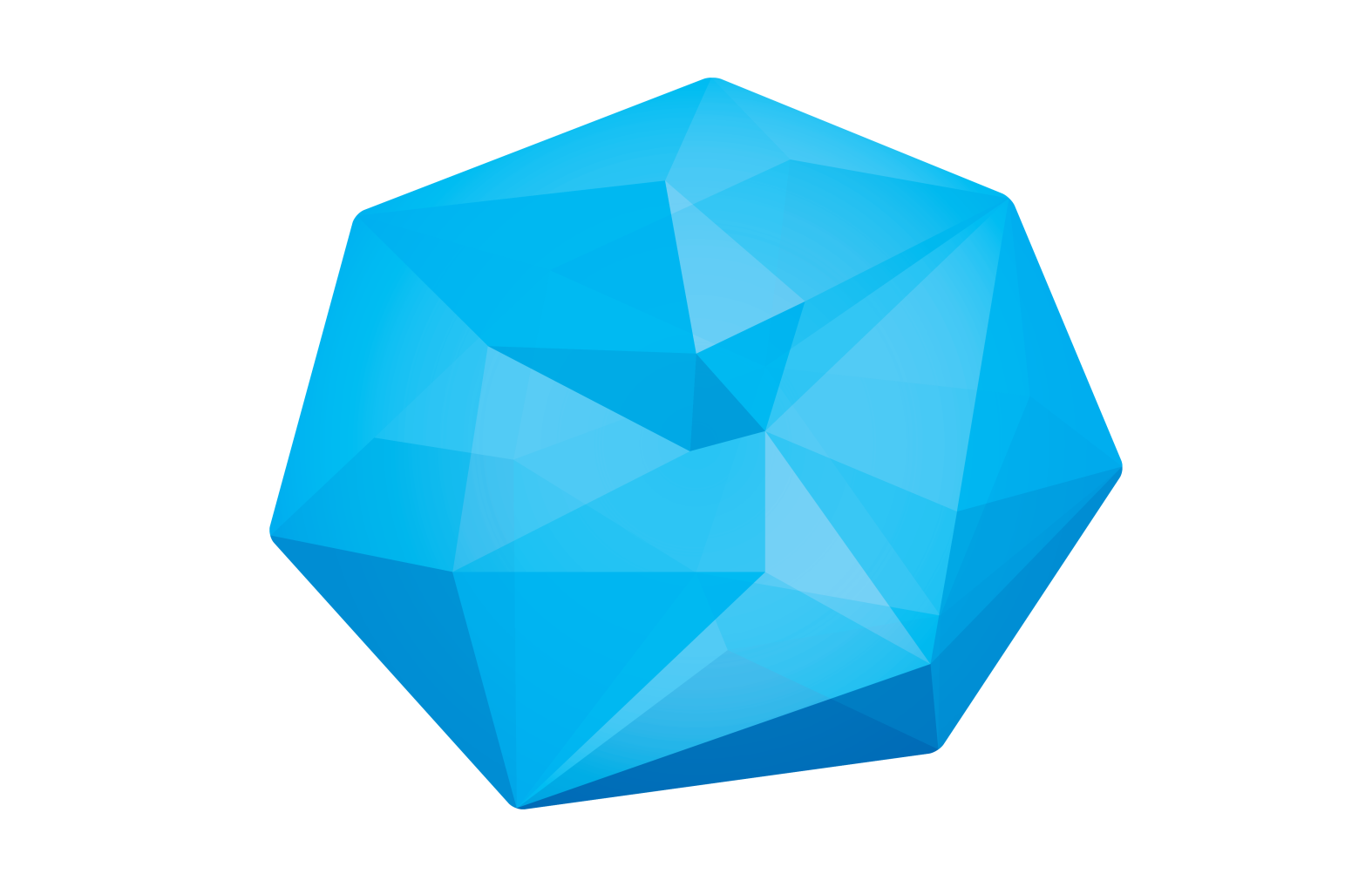 You manage
Applications
Applications
Applications
Applications
Data
Data
Data
Data
You manage
Runtime
Runtime
Runtime
Runtime
Managed by vendor
Middleware
Middleware
Middleware
Middleware
You manage
Managed by vendor
O/S
O/S
O/S
O/S
Virtualization
Virtualization
Virtualization
Virtualization
Managed by vendor
Servers
Servers
Servers
Servers
Storage
Storage
Storage
Storage
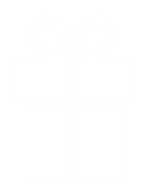 Networking
Networking
Networking
Networking
[Speaker Notes: Slide Objectives:
Explain the differences and relationship between IaaS, PaaS, and SaaS in more detail.

Speaker Notes:
Here’s another way to look at the cloud services taxonomy and how this taxonomy maps to the components in an IT infrastructure.     
Packaged Software
With packaged software a customer would be responsible for managing the entire stack – ranging from the network connectivity to the applications.  
IaaS
With Infrastructure as a Service, the lower levels of the stack are managed by a vendor.  Some of these components can be provided by traditional hosters – in fact most of them have moved to having a virtualized offering.  
Very few actually provide an OS
The customer is still responsible for managing the OS through the Applications.  
For the developer, an obvious benefit with IaaS is that it frees the developer from many concerns when provisioning physical or virtual machines. 
This was one of the earliest and primary use cases for Amazon Web Services Elastic Cloud Compute (EC2). 
Developers were able to readily provision virtual machines (AMIs) on EC2, develop and test solutions and, often, run the results ‘in production’. 
The only requirement was a credit card to pay for the services.
PaaS
With Platform as a Service, everything from the network connectivity through the runtime is provided and managed by the platform vendor.  
The Windows Azure best fits in this category today.  
In fact because we don’t provide access to the underlying virtualization or operating system today, we’re often referred to as not providing IaaS.
PaaS offerings further reduce the developer burden by additionally supporting the platform runtime and related application services. 
With PaaS, the developer can, almost immediately, begin creating the business logic for an application. 
Potentially, the increases in productivity are considerable and, because the hardware and operational aspects of the cloud platform are also managed by the cloud platform provider, applications can quickly be taken from an idea to reality very quickly.
SaaS
Finally, with SaaS, a vendor provides the application and abstracts you from all of the underlying components.]
Windows Azure: What It Is
Win·dows·Az·ure	[win-dohz-azh-er]

Noun: A comprehensive set of services that enable you to quickly build, deploy and manage applications across a global network of Microsoft-managed datacenters.
99.95% Monthly SLA
Pay only for what you use
Windows Azure: What It Is
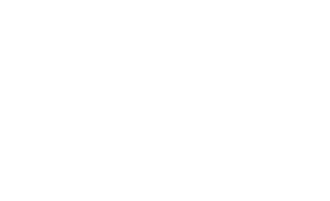 Flexible
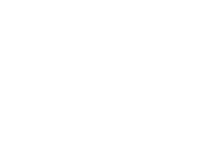 Open
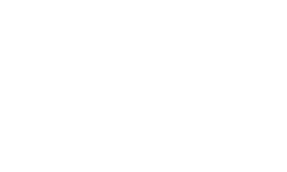 Solid
Windows Azure: What It Is
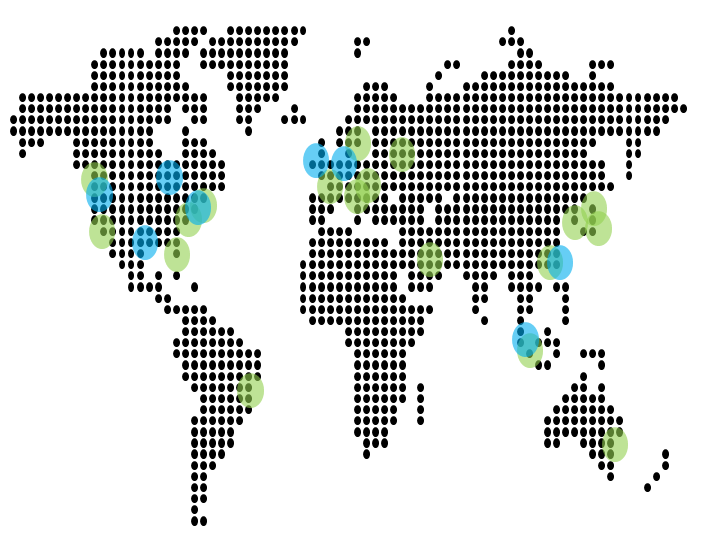 Global Footprint
Windows Azure: What It Is
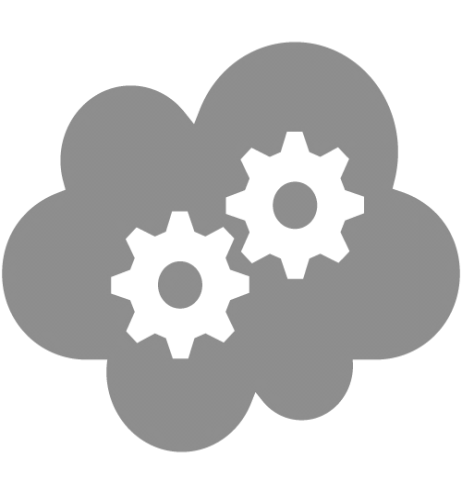 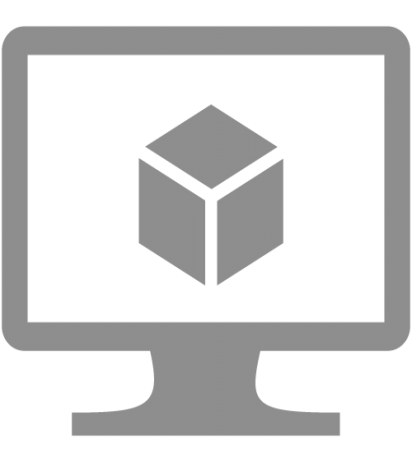 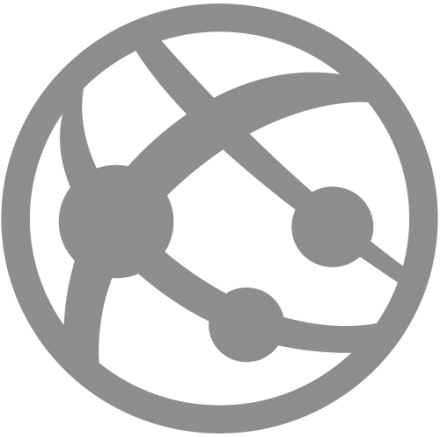 Virtual Machines
Cloud Services
WebSites
Windows Azure: What It Is
Flexible
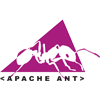 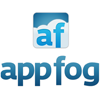 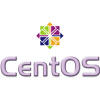 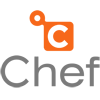 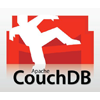 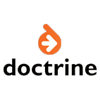 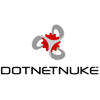 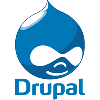 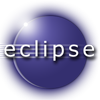 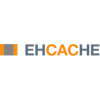 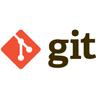 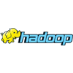 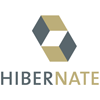 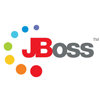 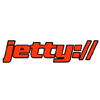 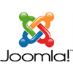 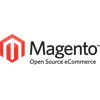 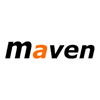 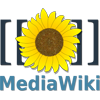 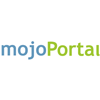 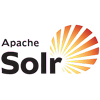 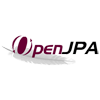 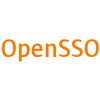 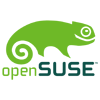 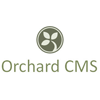 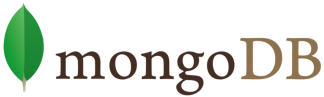 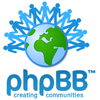 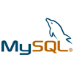 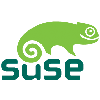 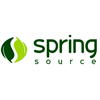 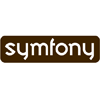 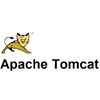 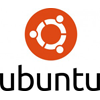 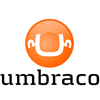 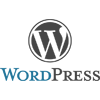 Windows Azure: What It Is
Host
Build
Consume
IaaS
PaaS
SaaS
Getting Started
Sign up for a free trial
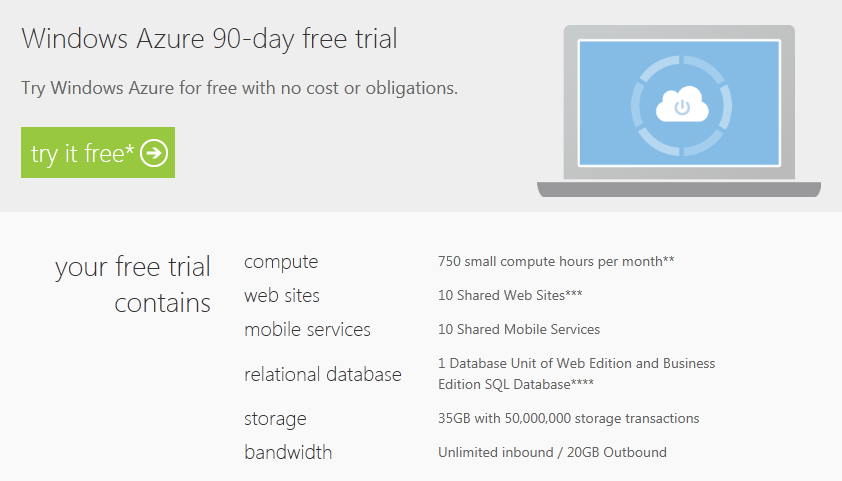 http://www.windowsazure.com/en-us/pricing/free-trial/
Learn about the latest features
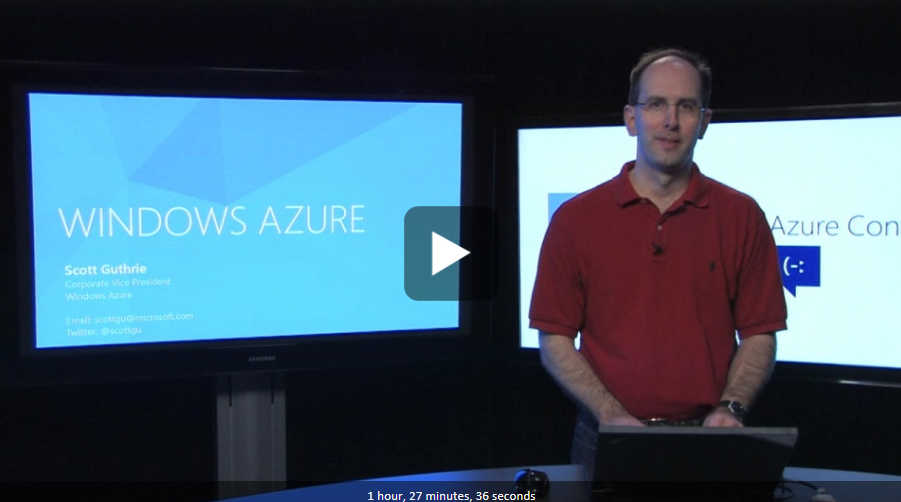 http://channel9.msdn.com/Events/WindowsAzureConf/2012/KEY01
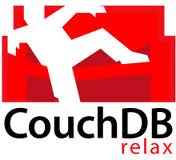 +
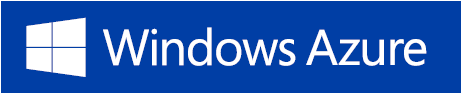 CouchDB on Windows Azure provides all the benefits customers have come to expect from cloud computing: elasticity, on-demand capacity, faster time to market, and pay-for-what-you-use pricing.

CouchDB offers built-in support for horizontal scaling
Windows Azure offers built-in support for responsive auto-scaling
Clusters: High Availability
Cluster
Your Application
Primary
Driver
Secondary
Secondary
Clustered nodes hostedon Windows Azureworker roles orvirtual machines
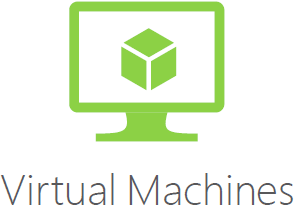 Virtual Machines
Deploying CouchDB on Windows Azure virtual machines
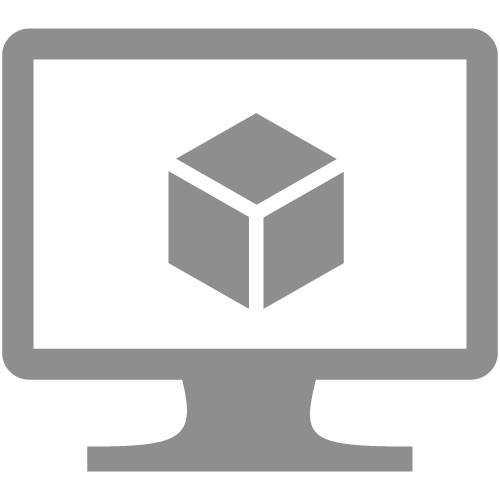 Windows AzureVirtual Machines
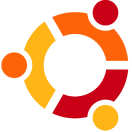 Ubuntu 12.04
CentOS 6.2
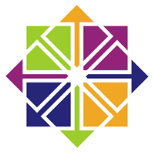 OpenSUSE 12.1
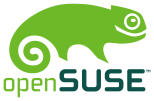 SUSE Linux Enterprise Server SP2
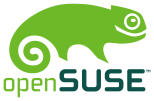 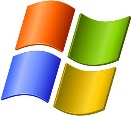 Windows Server 2008 R2
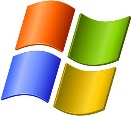 Windows Server 2012
Virtual Machine Sizes
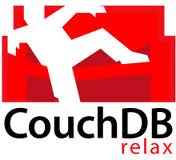 Each Persistent Data Disk Can be up to 1 TB
Deploying to Virtual Machines
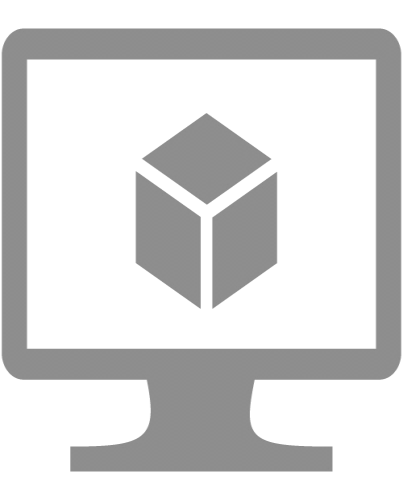 Compared to worker role (PaaS), VM-basedclusters offer more control, aswell as more responsibility

Create new Virtual Machine – Windows 2012
Start or install a Browser
Download CouchDB
Run the Installer and Launch
Start Futon to verify install
Also available: Install Scripts Windows Azure 2008 Images:
http://ossonazure.interoperabilitybridges.com/articles/couchdb-installer-for-windows-azure
VM Depot
http://vmdepot.msopentech.com
Call to action: Developers can use VM Depot to reach new audiences!
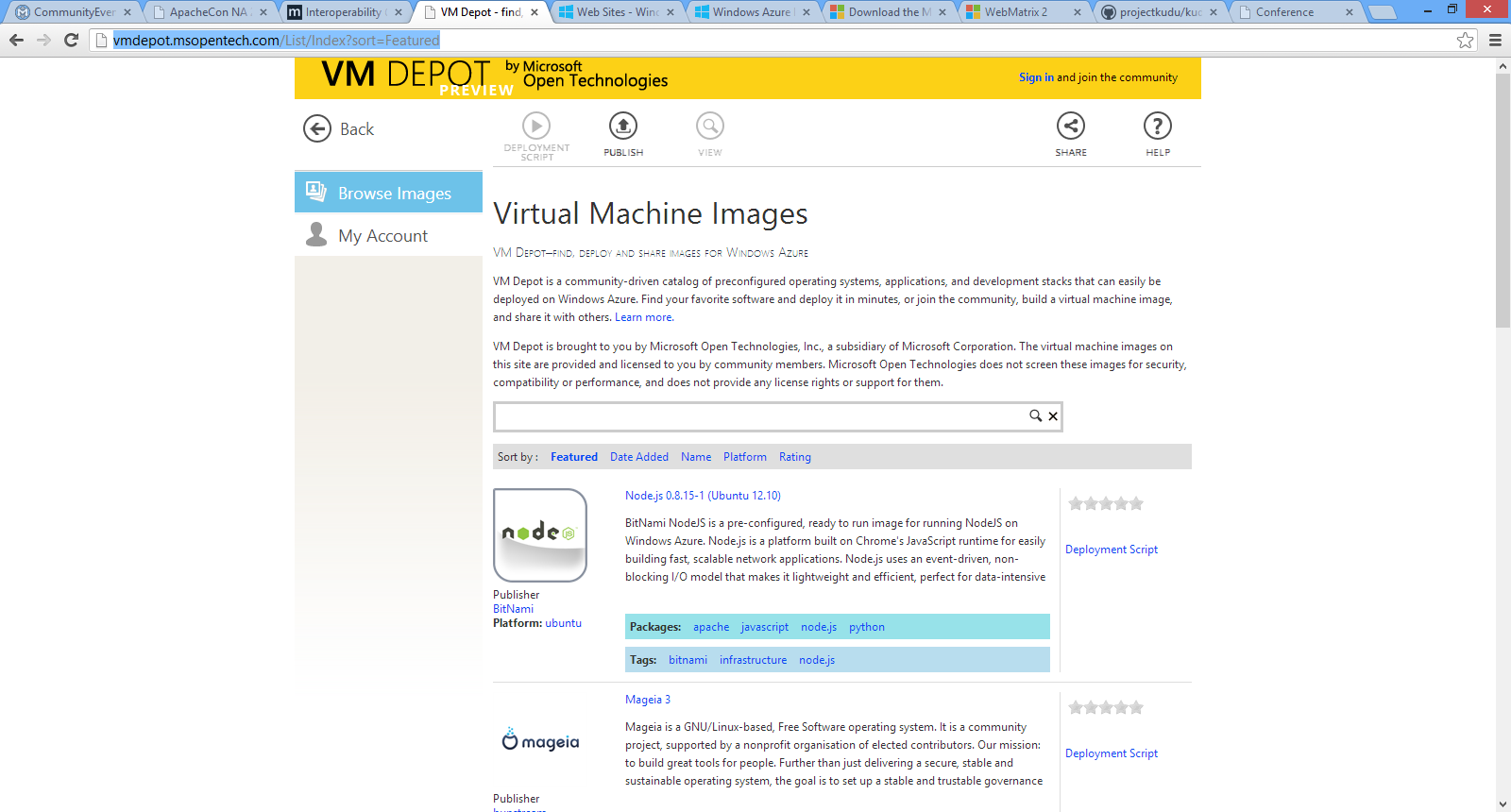 Windows Azure Developer Center
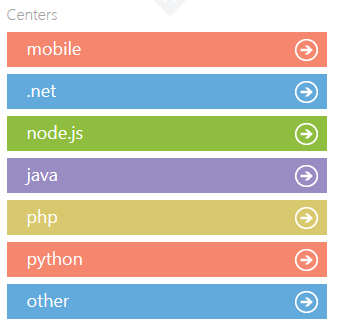 CouchDB drivers:
Open-source SDKs forpopular programminglanguages, to get youup and running quickly

Choice of popular IDEssuch as Visual Studioand Eclipse

Consistent REST protocols and APIs across Windows Azure services
.NET driver
Node.js driver
Java driver
PHP driver
Python driver
Driver download page
http://www.windowsazure.com/en-us/develop/overview/
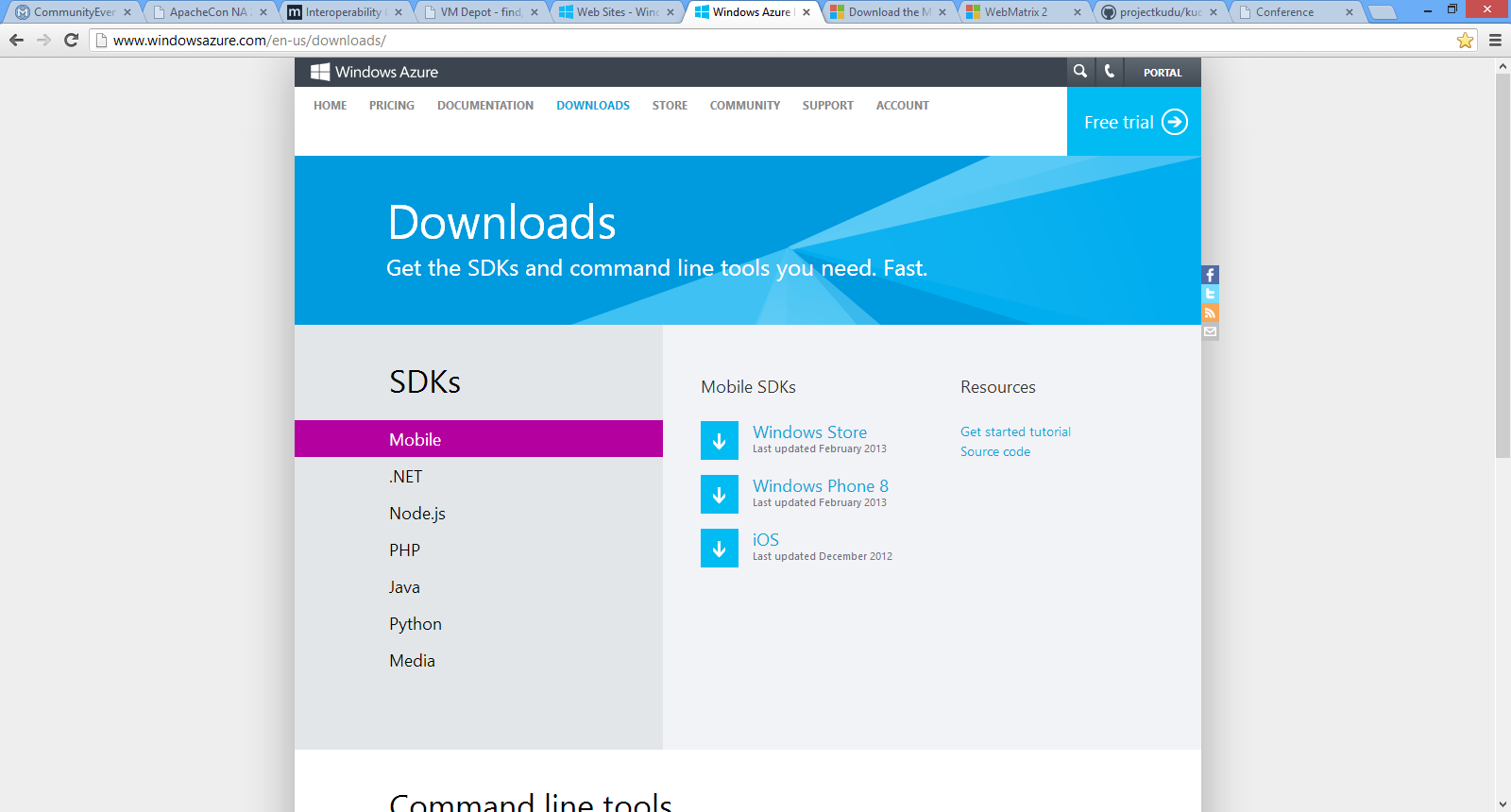 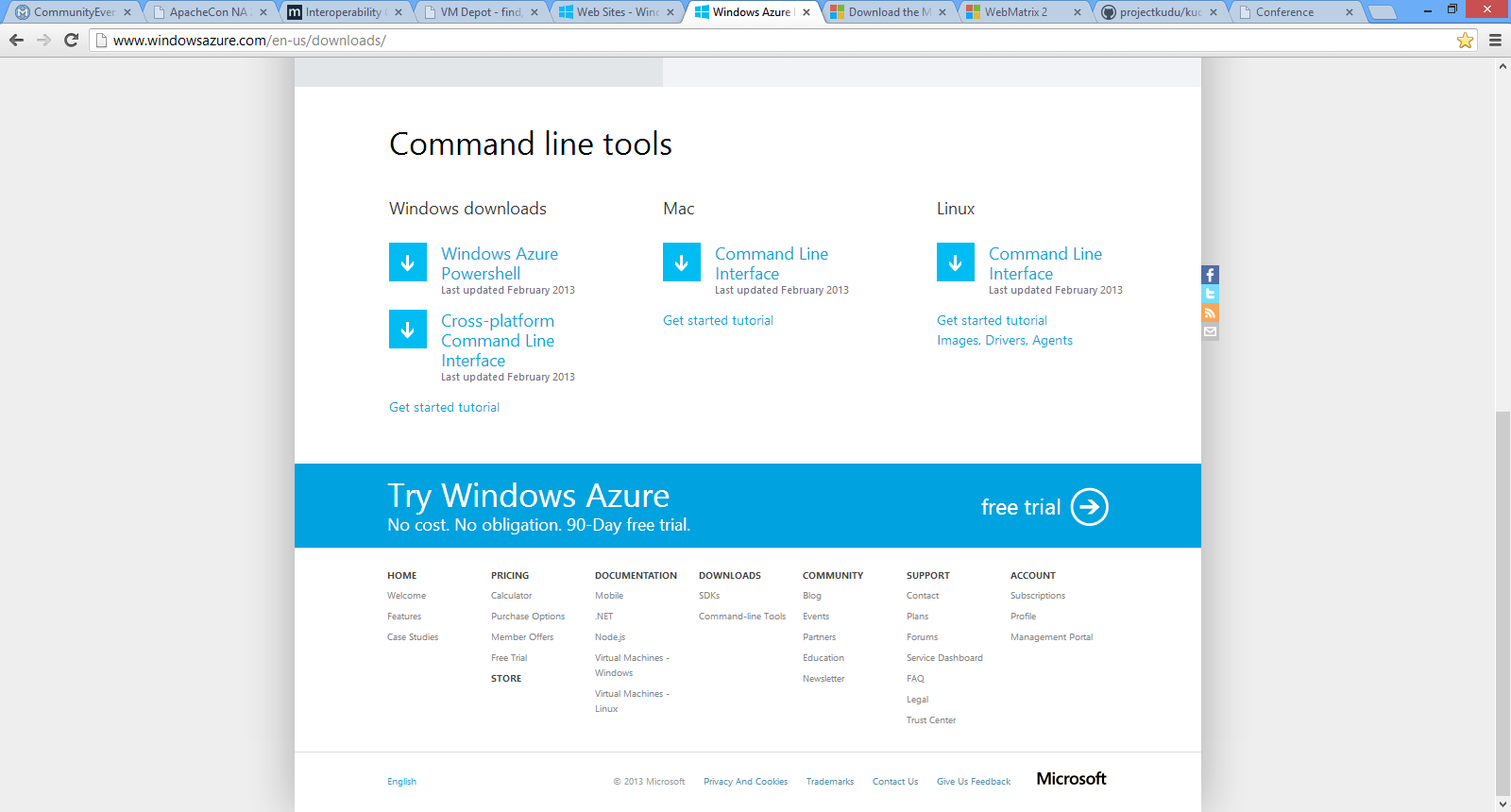 Command Line Syntax Overview
azure
topic
verb
options
prompt>
account
account location
account affinity-group
vm
vm disk
vm endpoint
vm image
service
service cert
site
config
download
import
list
show
delete
start
restart
shutdown
capture
create
attach
detach
browse
set
username
password
dns-prefix
vm-name
lb-port
target-image-name
source-path
disk-image-name
size-in-gb
thumbprint
value
-v
-vv
Example: Provisioning a Cluster
azure vm create couchsd "OpenLogic__OpenLogic-CentOS-62-20120531-en-us-30GB.vhd" username password -l "West US" -e 
azure vm create couchsd "OpenLogic__OpenLogic-CentOS-62-20120531-en-us-30GB.vhd" username password -l "West US" -e 23 -c 
azure vm create couchsd "OpenLogic__OpenLogic-CentOS-62-20120531-en-us-30GB.vhd" username password -l "West US" -e 24 -c

azure vm endpoint create couchsd 27017 27017
azure vm endpoint create couchsd-2 27018 27018
azure vm endpoint create couchsd-3 27019 27019
VM Management and Automation
Active Directory Group Policy 

Windows Remote Management (WinRM)

SCOM 2012 Support for Managing Virtual Machines

Full REST API for Programmatic Automation and Management

Windows Azure PowerShell Cmdlets

Cross Platform Scripting (Linux, Mac and Windows)

Windows Azure Monitoring Service (On Roadmap)
[Speaker Notes: Slide Objective:
Simple slide to highlight the different options available for management and automation.]
Scripting Capabilities
Automation Support
Windows Azure PowerShell Cmdlets
Cross Platform Scripting Built on node.js

Capabilities
Provisioning, Removal
Reboot, Start
Import and Export VM settings
Support for Windows and Linux VMs
Domain Join at Provision for Windows
Fully Customize VM with Data Disks and Endpoint Configuration
Automate Virtual Network Settings
[Speaker Notes: Slide Objective:
Highlight some of the functionality available to Windows Administrators to automate management / provisioning of virtual machines in the cloud.]
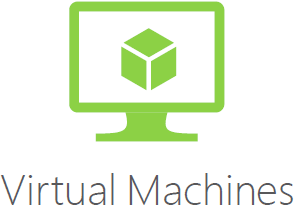 PaaS and SaaS
Deploying CouchDB as Cloud Services and 
Software-As-A-Service
Deploying CouchDB as a Cloud Service
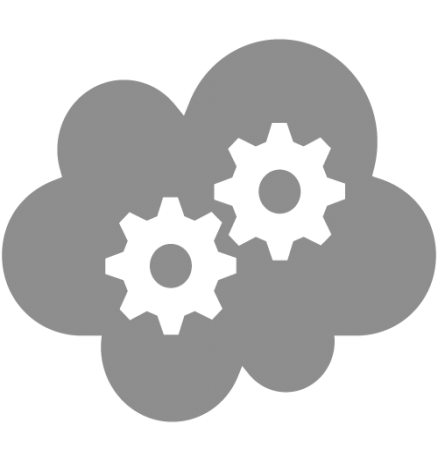 Windows Azure cloud servicesrun on a fully automated, highlyscalable cloud platform
Ongoing management of the OS and infrastructure is handled by Windows Azure
Infinitely scalable, on demand
App and CouchDB in same cloud service provides security 
PaaS approach is the easiest way to deploy CouchDB on Windows Azure
For quick and simple deployment, use the CouchDB on Azure Worker Role Install:http://ossonazure.interoperabilitybridges.com/articles/couchdb-installer-for-windows-azure#h2Section5
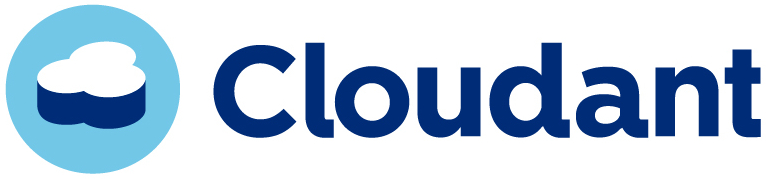 Founded May 2008
Database-as-a-service (DBaaS)
Managed, hosted fork of CouchDB
Incremental MapReduce engine
Horizontal scaling & built-in Lucene search
8 Cloudants are committers to Apache CouchDB
13,000+ users
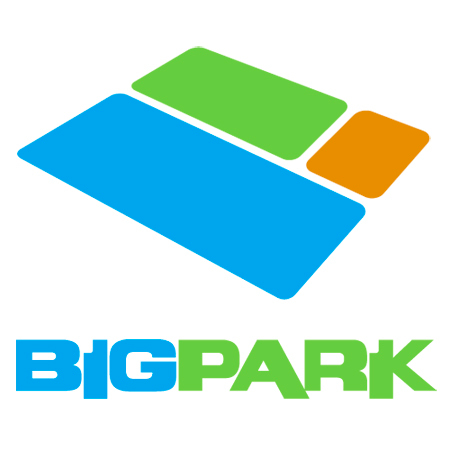 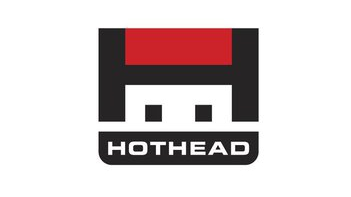 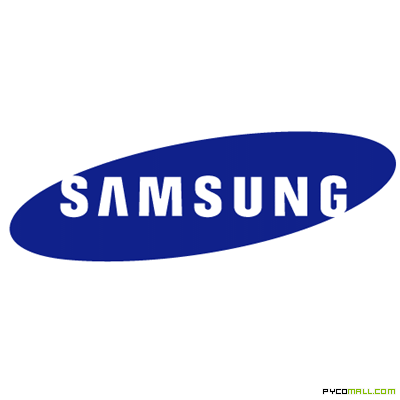 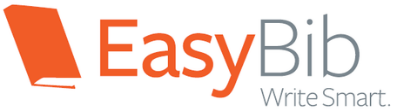 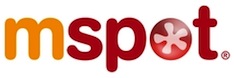 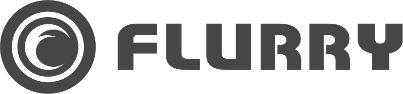 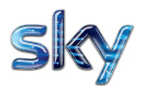 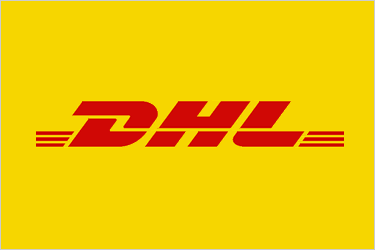 33
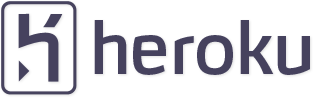 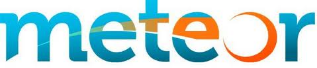 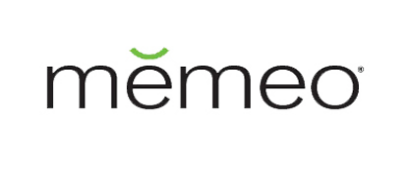 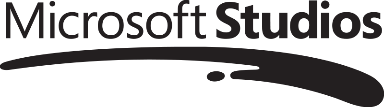 Cloudant’s Commitment to Apache CouchDB
25% of Apache CouchDB project committers work at Cloudant

Apache CouchDB roadmap
BigCouch: Horizontal scaling framework
based on Amazon Dynamo paper
folding into the next Apache release
Fauxton: Futon replacement
modular CouchDB Web dashboard
live JSON editor with JavaScript hinting
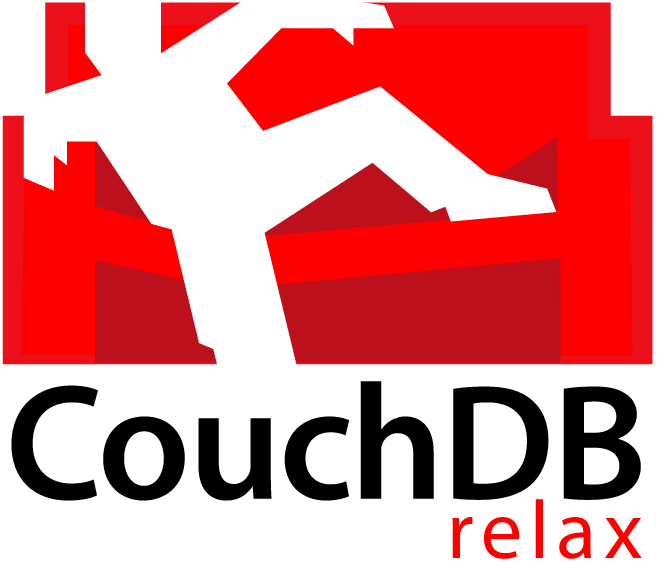 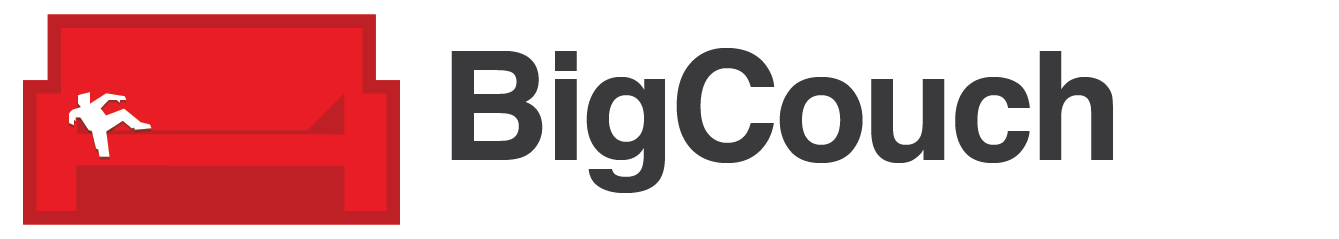 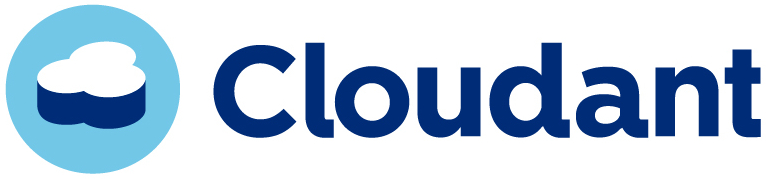 34
Hybrid Approaches
Combining hosted services, cloud applications, and on-premises applications
Your App
Your Data
IaaSVirtual Machines
IaaSVirtual Machines
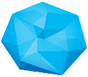 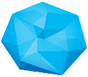 PaaSCloud Services
PaaSCloud Services
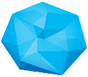 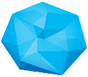 PaaSWeb Sites
SaaS
Git Deployments
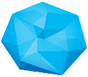 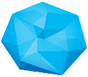 Other sites, local apps, etc.
Self-hosted
Which approach is best for you?
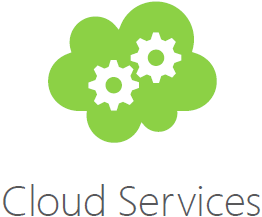 Web Sites
Deploying Web Sites on Windows
Windows Azure
Your Datacenter
Virtual Machines
Cloud Services
Web Sites
Applications
Applications
Applications
Applications
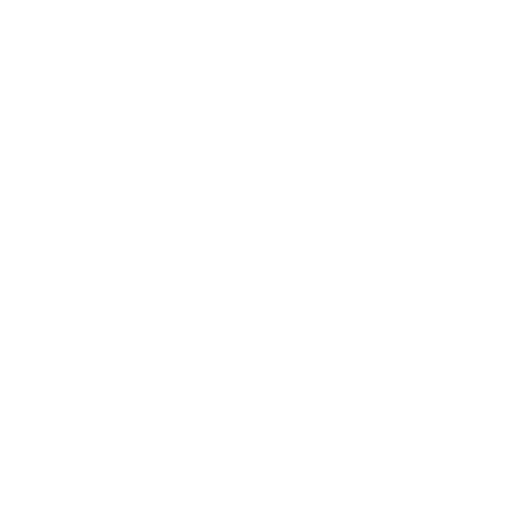 Data
Data
Data
Data
Firewall
Firewall Rules
Firewall Rules
Network
Virtual Network
Virtual Network
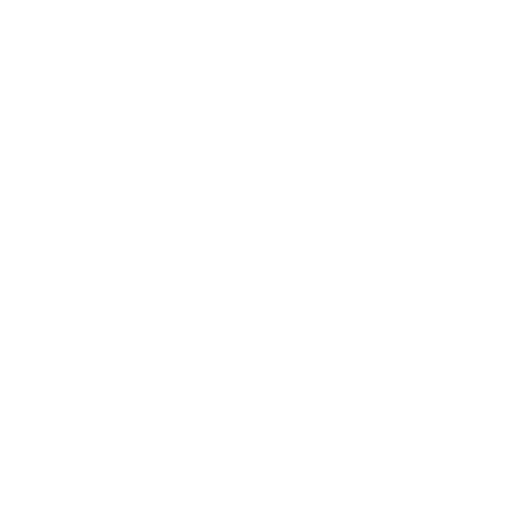 O/S
O/S
Virtualization
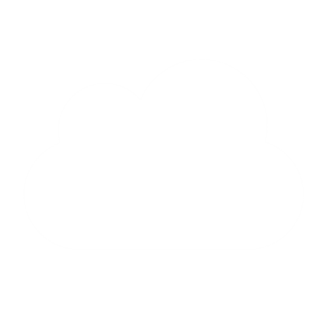 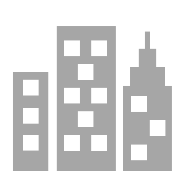 Hardware
Focus on the Application
[Speaker Notes: NOTE: Add spectrum (arrow) that shows the “PaaS Continuum”

We’re going to talk about a new sevice. You think about WAWS as the highest level service, abstracts away .. .. .. even web server.

Reducing complexity, reducing management overhead.

Add animation to build out each part -> final click reviels the cloud box at the bottom.]
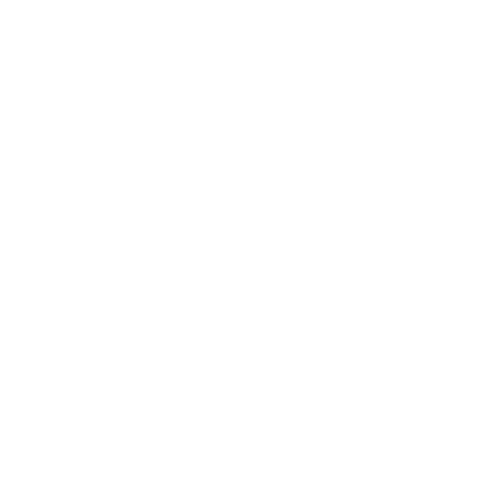 Windows Azure Web Sites
powerful web sites in seconds
start simple
code smart
go live
start free, scale up and out as you go, friction-free and without the headaches
with classic asp, asp.net, php or node.js, develop on Windows, OSX or Linux
deploy live in seconds, easily monitor performance, rapidly diagnose and fix issues
reserved
shared
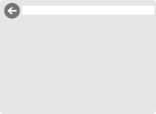 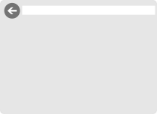 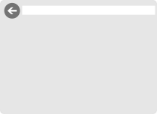 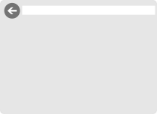 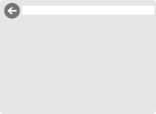 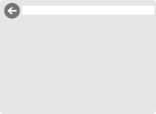 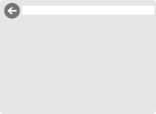 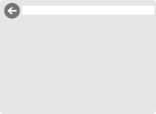 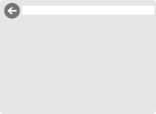 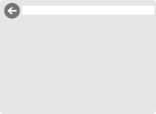 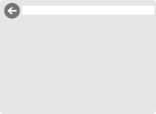 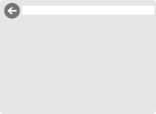 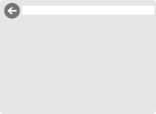 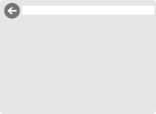 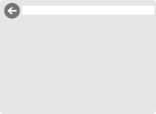 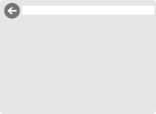 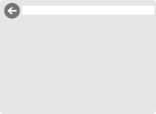 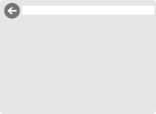 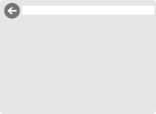 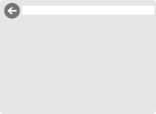 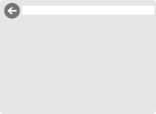 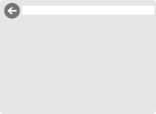 web sites
shared
Shared instanceS
:-)
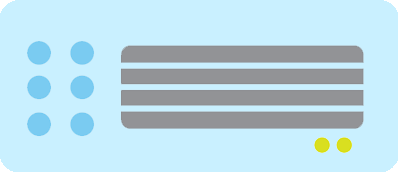 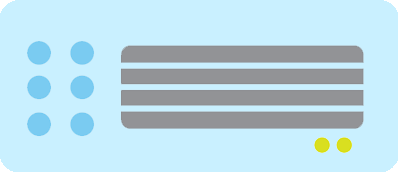 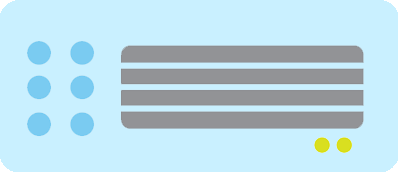 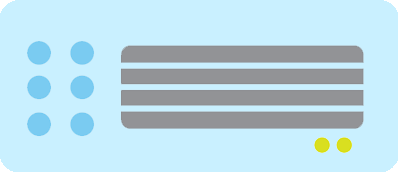 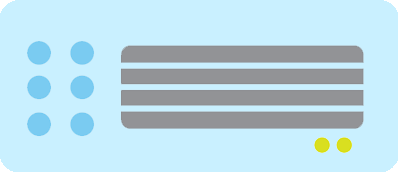 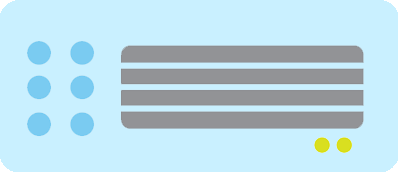 1
reserved
shared
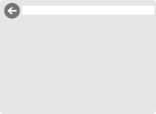 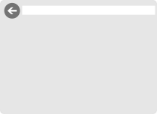 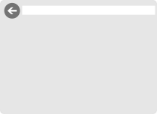 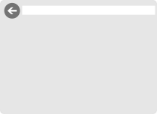 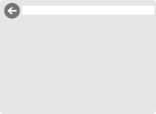 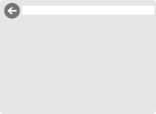 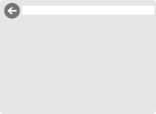 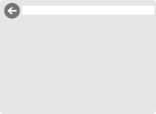 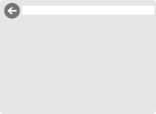 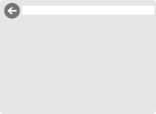 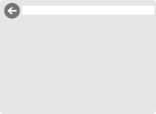 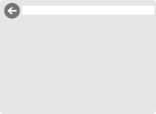 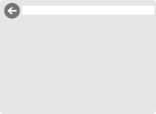 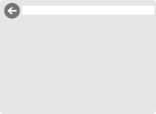 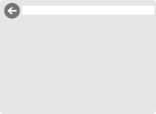 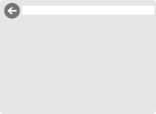 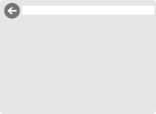 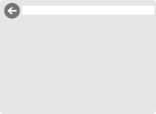 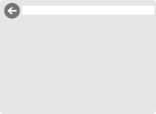 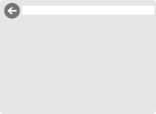 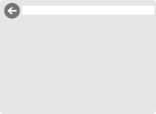 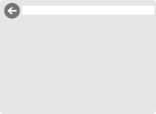 web sites
shared
Shared instanceS
:-)
:-)
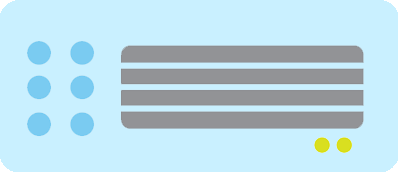 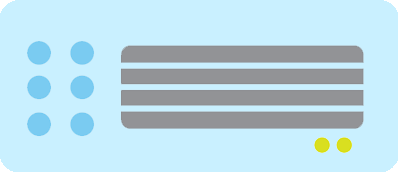 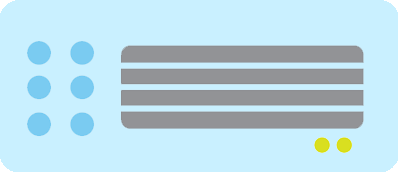 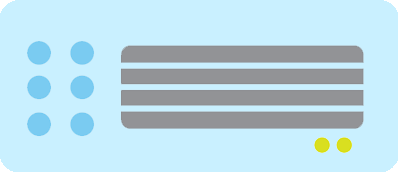 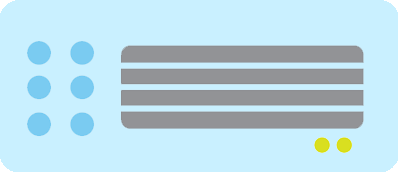 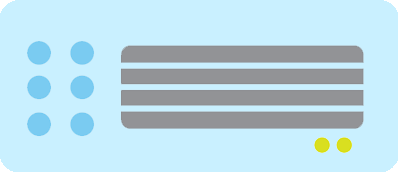 2
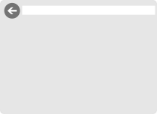 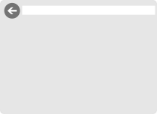 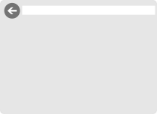 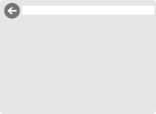 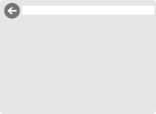 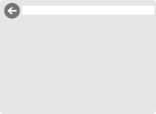 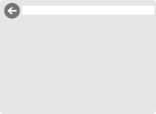 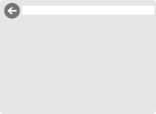 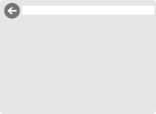 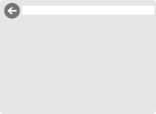 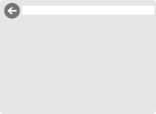 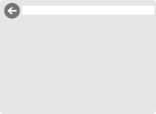 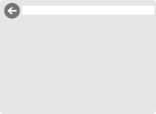 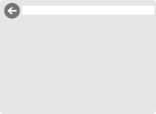 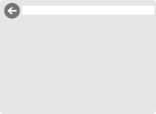 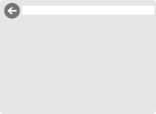 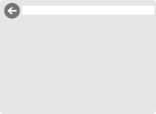 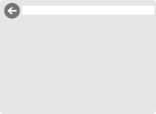 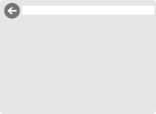 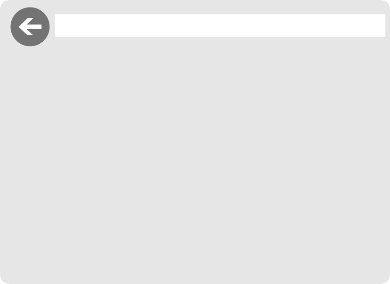 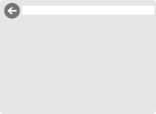 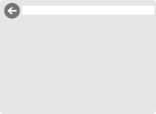 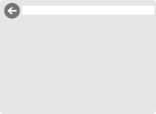 web sites
reserved
shared
reserved
Shared instanceS
RESERVED instance
:-)
:-)
:-)
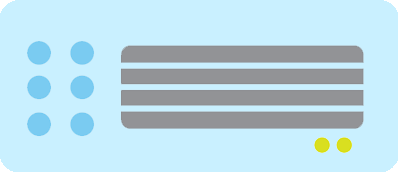 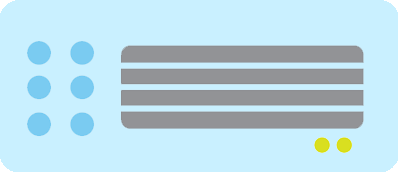 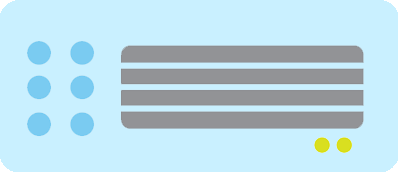 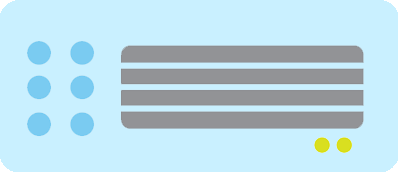 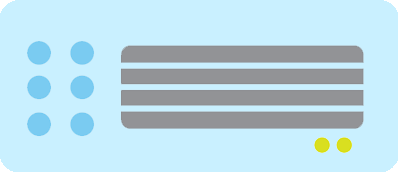 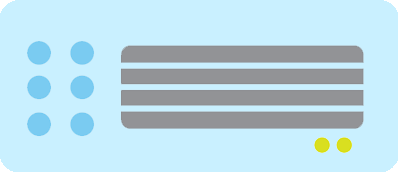 1
0
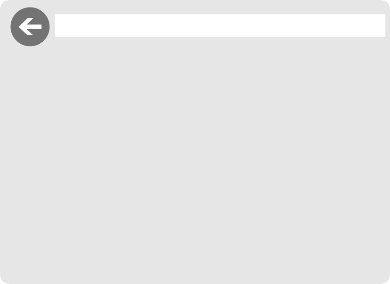 web sites
reserved
shared
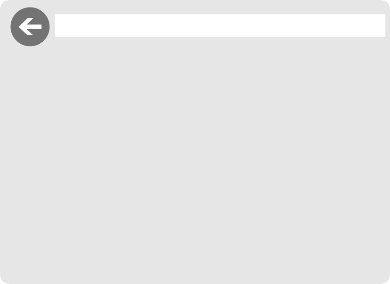 reserved
RESERVED instance
RESERVED instance
:-)
:-)
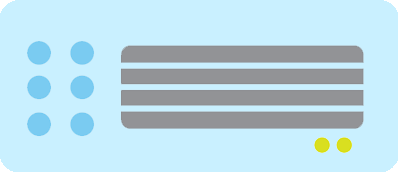 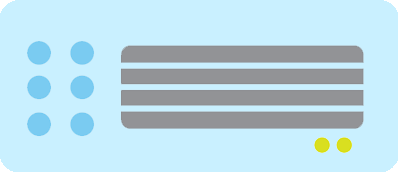 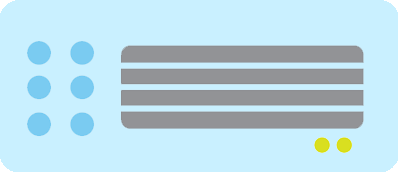 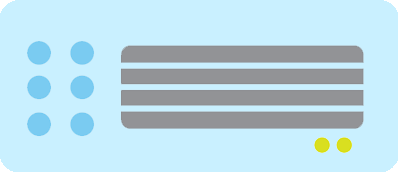 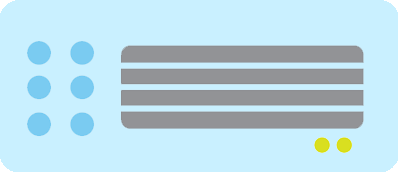 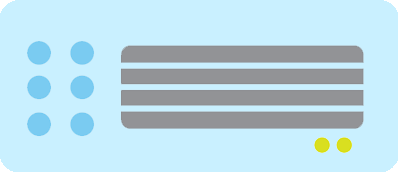 2
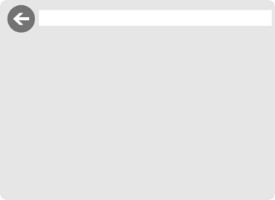 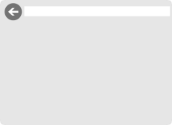 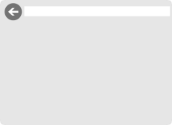 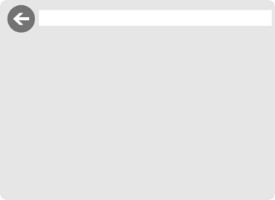 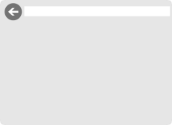 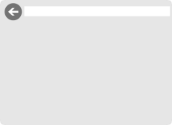 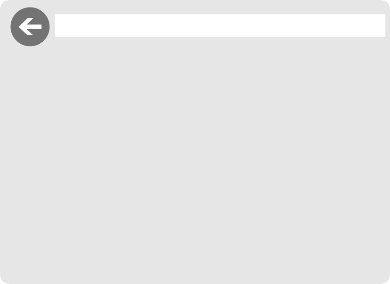 web sites
reserved
shared
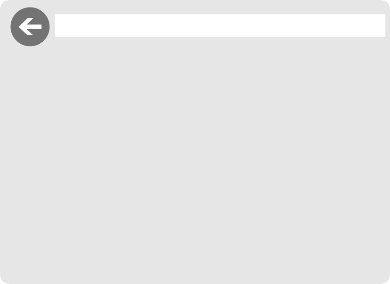 reserved
RESERVED instance
RESERVED instance
:-)
:-)
:-)
:-)
:-)
:-)
:-)
:-)
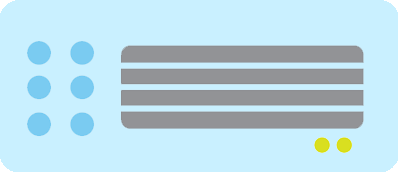 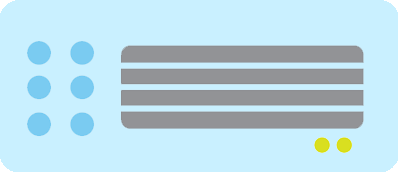 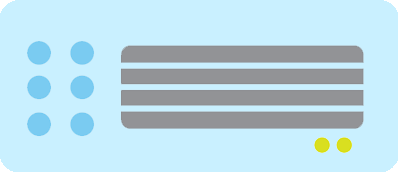 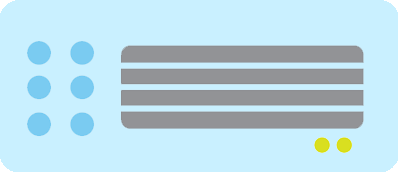 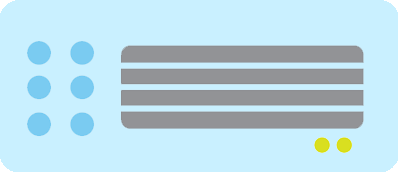 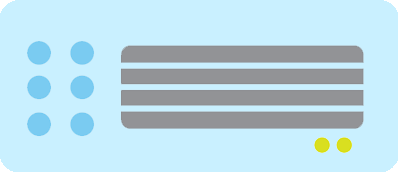 2
Supported Web Frameworks
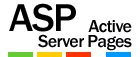 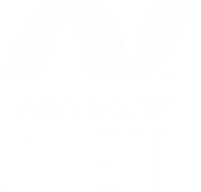 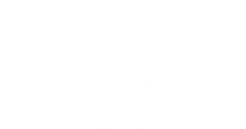 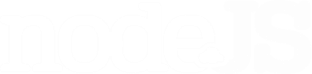 Bring your own runtime…
Supported Publishing Methods
FTP://
TFS
WebDeploy
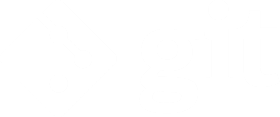 [Speaker Notes: Git Deployment is Native, or through a Service hook from CodePlex, GitHub or BitBucket]
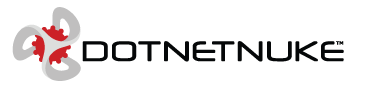 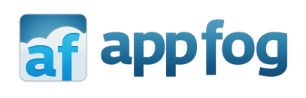 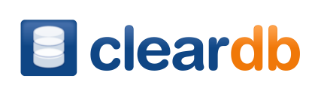 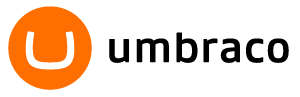 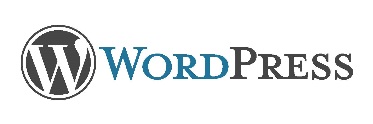 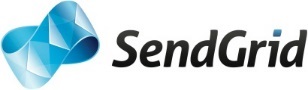 partners
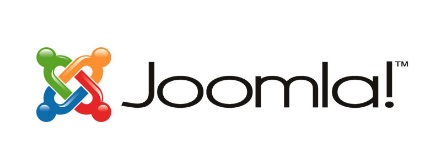 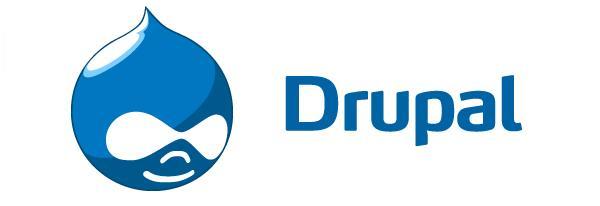 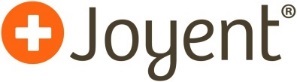 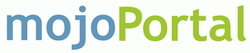 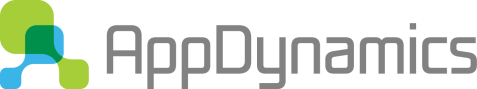 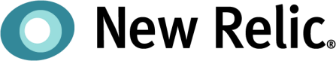 Windows Azure Web Sites
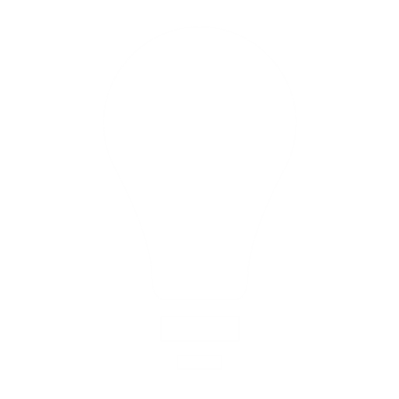 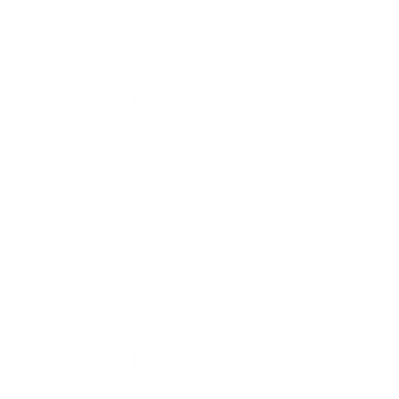 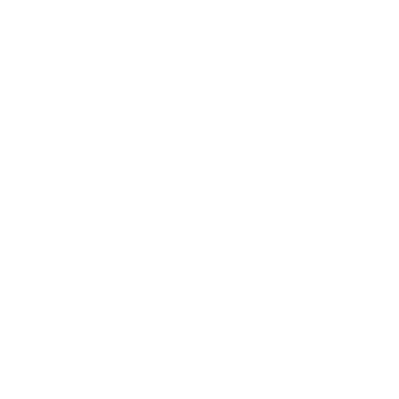 start simple
code smart
go live
[Speaker Notes: *free offer of 10 web sites for Spring 2012 Preview
*Create new sites from the gallery or from scratch
*if your web site runs on Internet Information Services (IIS) 7, it will run on Windows Azure Web Sites]
Start Simple
Get started with 10 free web sites
Create new sites in seconds
Easily manage and scale your sites
Automatic load balancing and shared storage across instances
Scale out or up to reserved instances for improved performance and scale
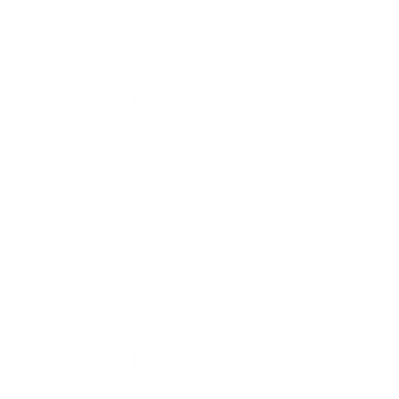 [Speaker Notes: Add images to these three slides with the bullets – more metro, alive]
Code Smart
Use ASP.NET, ASP, PHP, Node.js or Custom
SQL Azure or MySQL databases
Start with open source apps 
Develop with VS and WebMatrix
Supports any Web development tool on any platform (Windows, OSX, Linux)
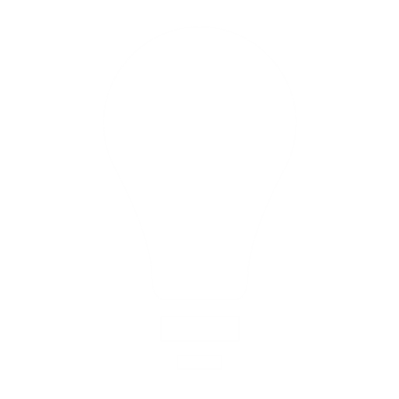 [Speaker Notes: Add images to these three slides with the bullets – more metro, alive]
Go Live
Rapid deployment for quick iteration
Integrated source control with Team Foundation Server (TFS) and Git
Built-in monitoring of perf and usage data
Quick access to request logs, failed requests diagnostics and diagnostics
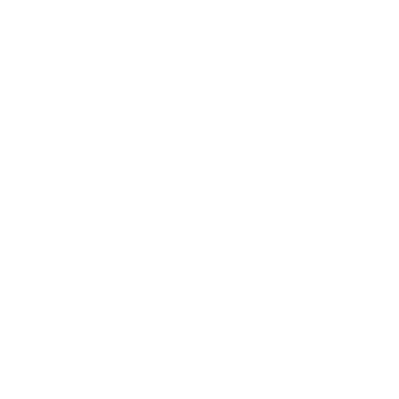 [Speaker Notes: Add images to these three slides with the bullets – more metro, alive]
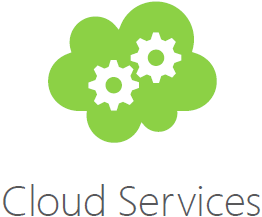 Node.js and Grunt
Deploying Web Sites on Windows Azure Web Sites
What is Node.js?
A JavaScript runtime environment
Server-side JavaScript
Compiled for speed
Command line
JavaScript API for network and file system access
Designed for high concurrency
Events, not threads or processes
Never blocks, not even for I/O
Uses CommonJS framework syntax
Close to real OO
Why Use Node.js ?
JavaScript on server-side and client-side
Event loop with a stack
Node.JS serves requests in an event loop
Large number of simultaneous requests.
Avoids Context Switching
Waiting for I/O or Synchronization operation to complete.
Node attaches JS callbacks to I/O requests
The “event driven” part
When the original IO is completed, a callback to the server completes the request.
Speedy I/O With Events
Node.js with Grunt
Node.js - Scalable, Event-Driven HTTP server
JavaScript and simple API
Grunt on Node.js
Deployment and Task Management
Application Scenarios
Web Sites
Cloud Services
Virtual Machines
Modern web apps
Perfect if your app consists of client side markup and scripting, server side scripting and a database. Powerful capability to scale out and up as needed.
Multi-tier applications
Cloud-based applications that separate application logic into multiple tiers (i.e. caching middle tier, asynchronous background processes like order processing) using both Web and Worker Roles
Enterprise server applications
Run your existing enterprise applications in the cloud, such as SQL Server, SharePoint Server or Active Directory.
Continuous development
Deploy  directly from your source code repository, using Git or Team Foundation Service.
Apps that require advanced administration
Cloud-based applications that require admin access, remote desktop access or elevated permissions
Porting existing line of business apps
Choose an image from the library or upload your own VHD.
Popular open source apps
Launch a professional looking site with a few clicks using apps like WordPress, Joomla!, Drupal, DotNetNuke and Umbraco
Apps that require advanced networking
Cloud-based applications that require network isolation for use with Windows Azure Connect or Windows Azure Virtual Network
Windows or Linux operating system 
Support for Windows Server, along with community and commercial versions of Linux. Connect virtual machines with cloud services to take full advantage of PaaS services.
[Speaker Notes: Leave in appendix for QA when the question is asked.]
Other Resources
Microsoft Open Technologies Blog: http://blogs.msdn.com/b/interoperability
VM Depot:http://vmdepot.msopentech.com
Windows Azure development:www.WindowsAzure.com 
SDKs and Command Line Tools:
http://www.windowsazure.com/en-us/downloads/
Windows Azure Training Kit:http://windowsazure-trainingkit.github.com/ 
Microsoft Web Platform Installer:
http://www.microsoft.com/web/downloads/platform.aspx
Web Matrix
http://www.microsoft.com/web/webmatrix/
Project Kudu
https://github.com/projectkudu/kudu
The application I showed today
https://github.com/axemclion/conference
Q&A